Editable cards for siblings for sickness and bereavement
When you have edited them you can save them as a picture file and then print as appropriate or use a printing service such as Vistaprint.  You can personalize with name or use brother, sister, or sibling as appropriate.
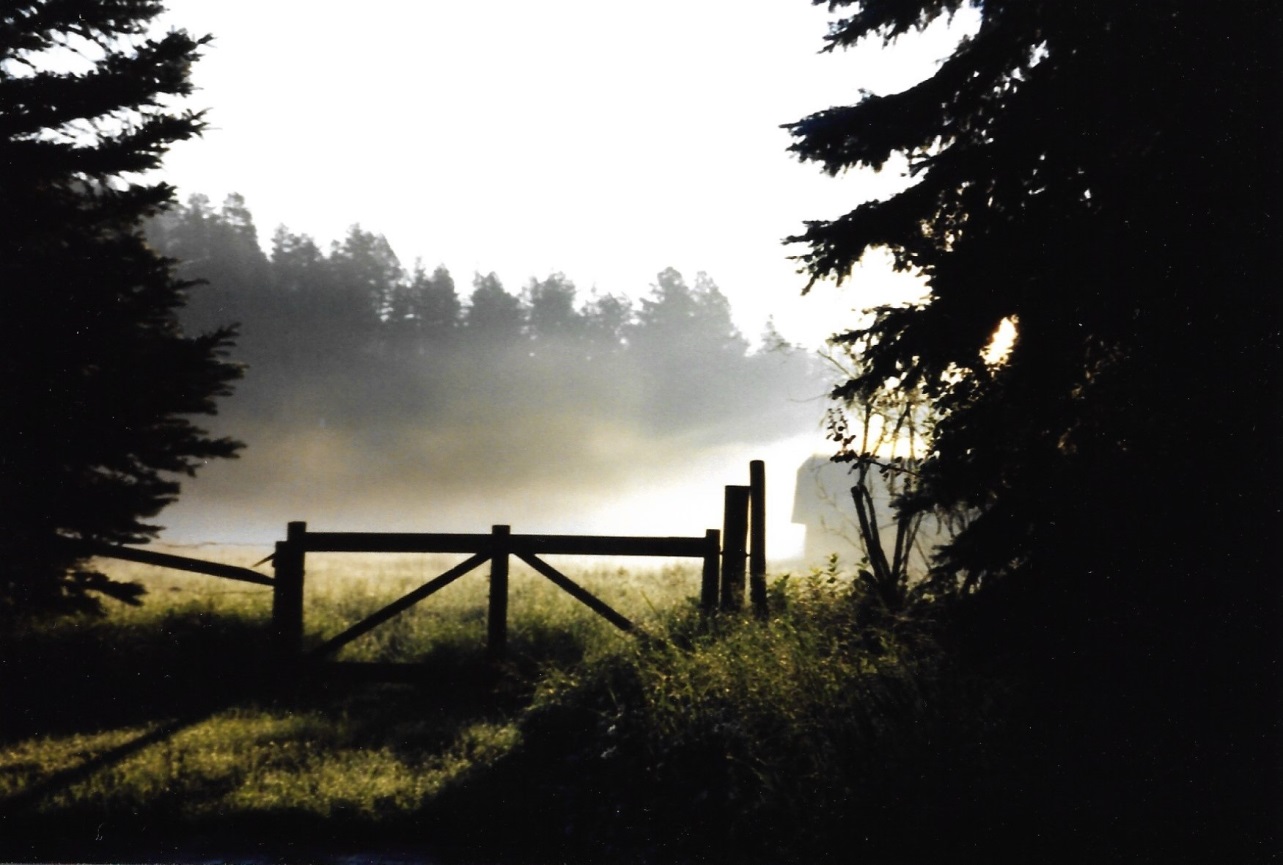 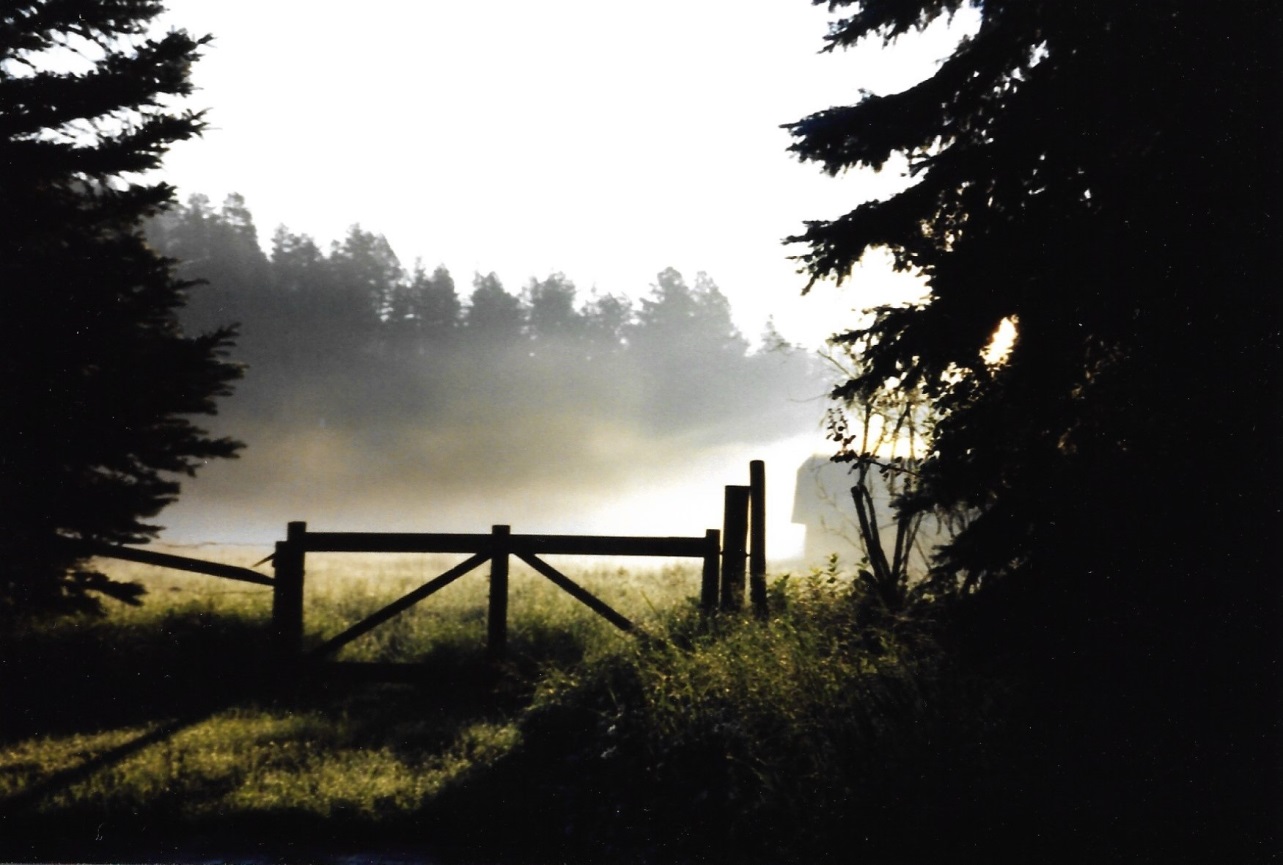 We are so sad to hear that your brother has died. We are thinking of you as you feel so sad and send our love and prayers
Thinking of you
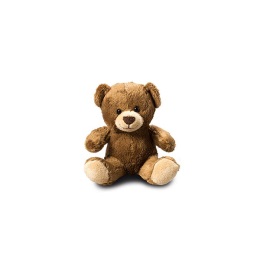 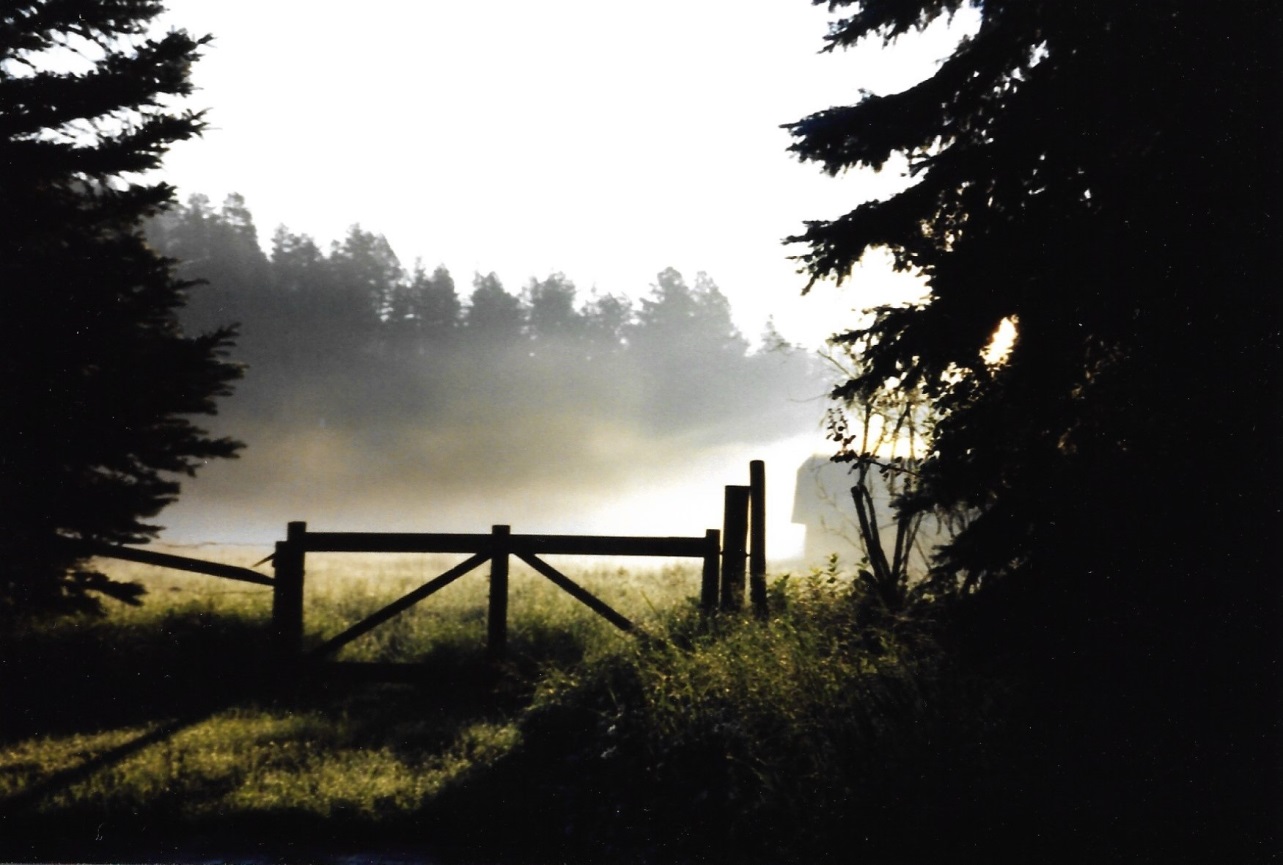 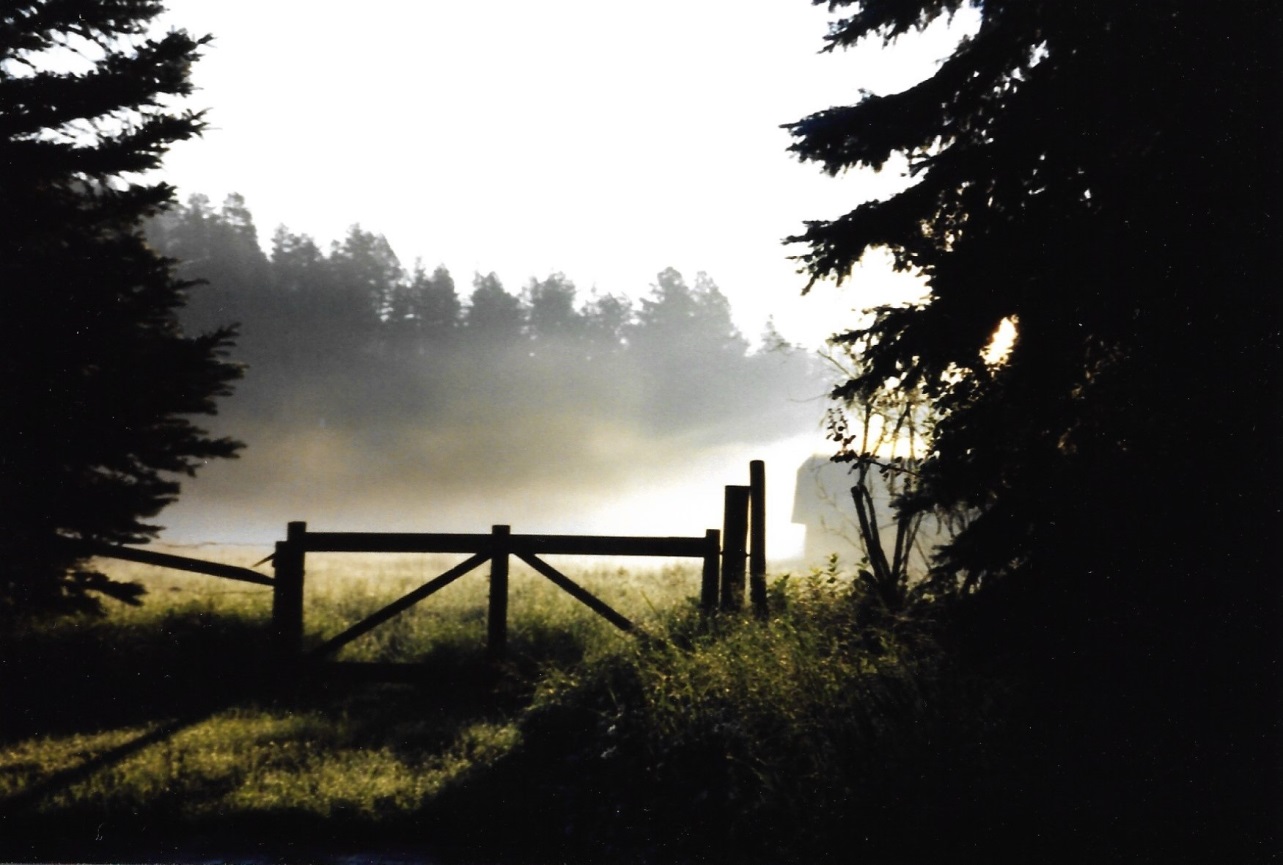 We are so sad to hear that your sister has died. We are thinking of you as you feel so sad and send our love and prayers
Thinking of you
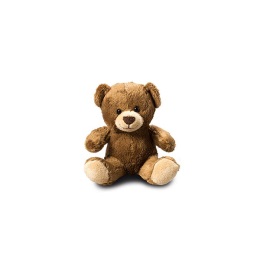 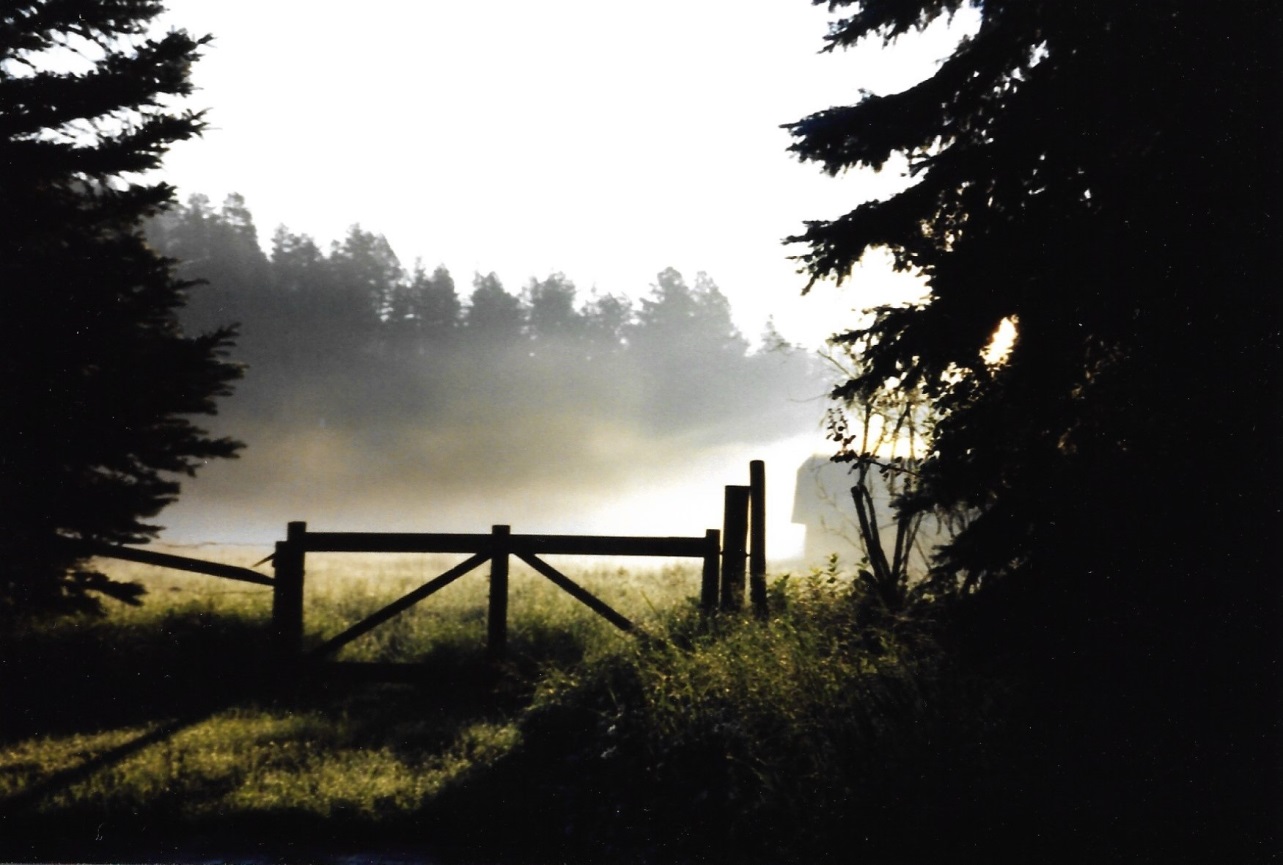 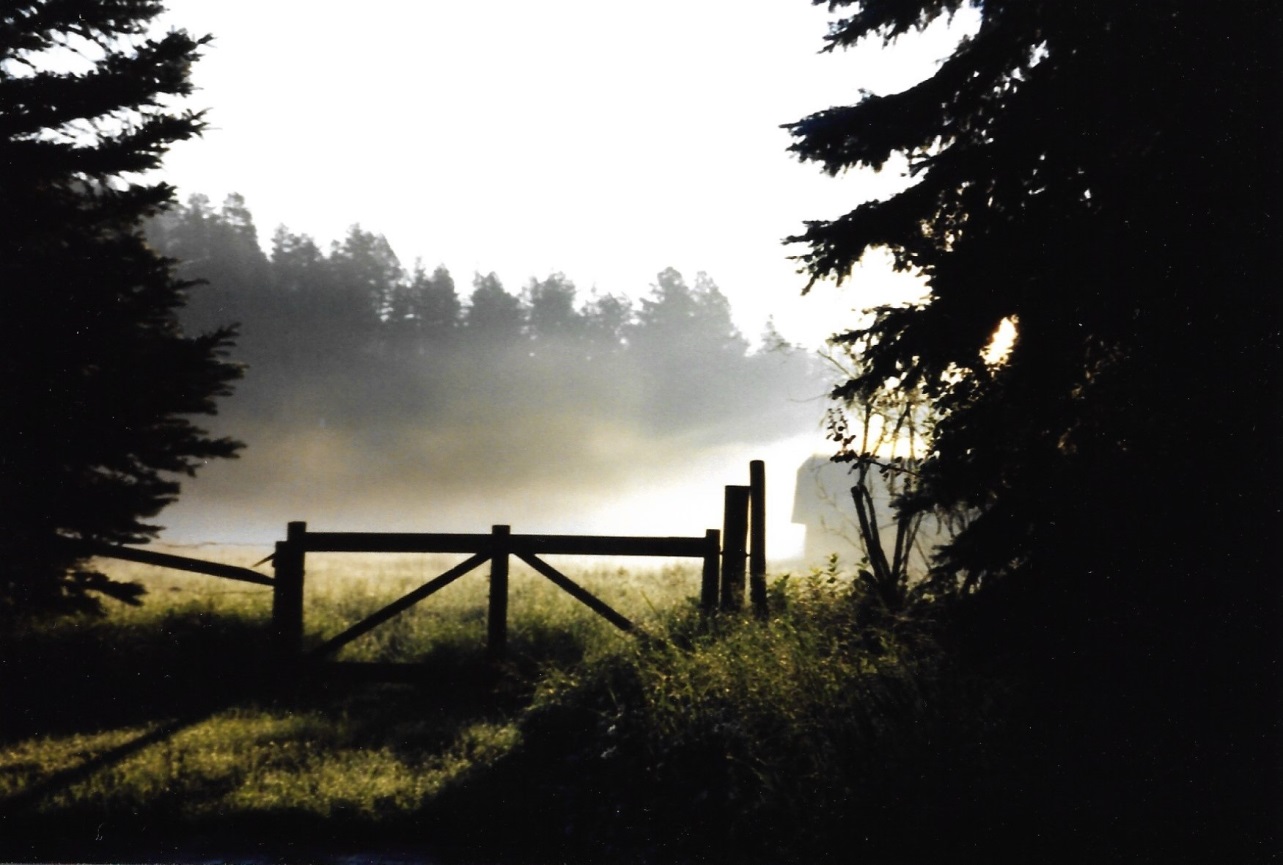 We are so sad to hear that your sibling has died. We are thinking of you as you feel so sad and send our love and prayers
Thinking of you
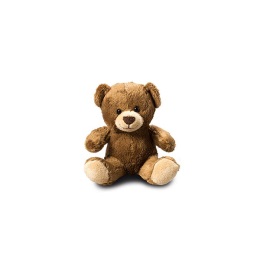 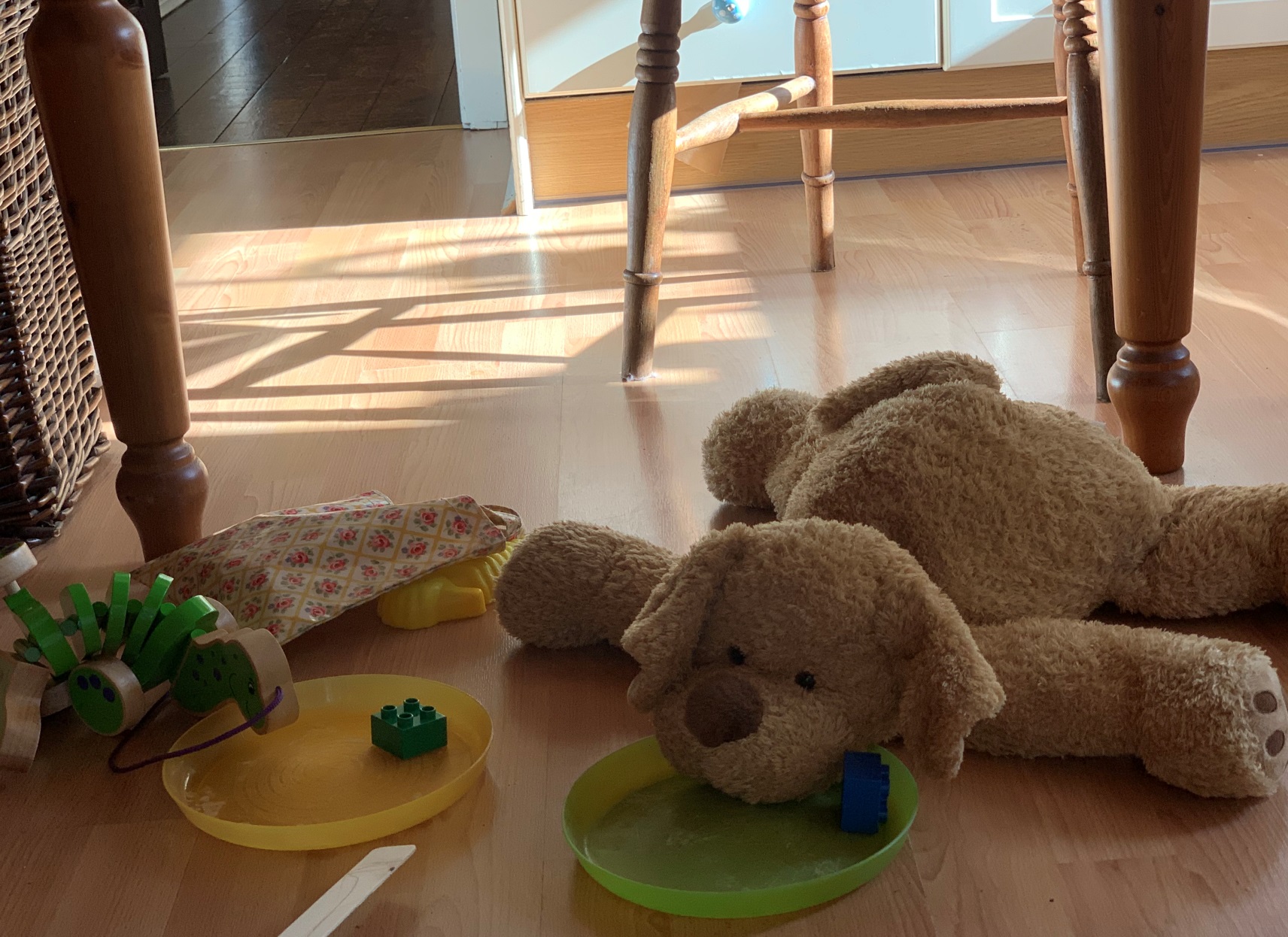 Thinking of you
We are so sad to hear that your brother has died. 
We are thinking of you and send our love and prayers
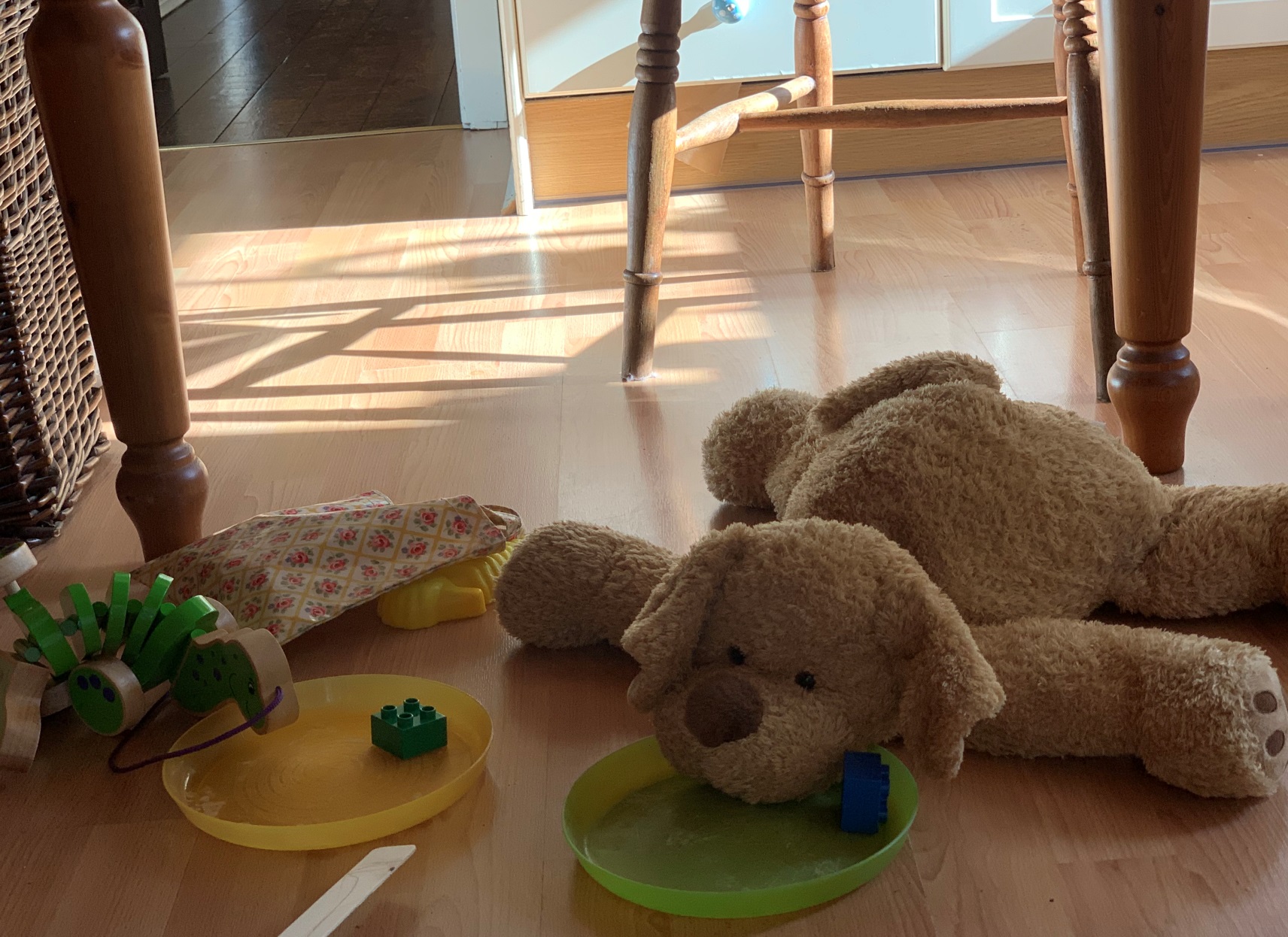 Thinking of you
We are so sad to hear that your sister has died. 
We are thinking of you and send our love and prayers
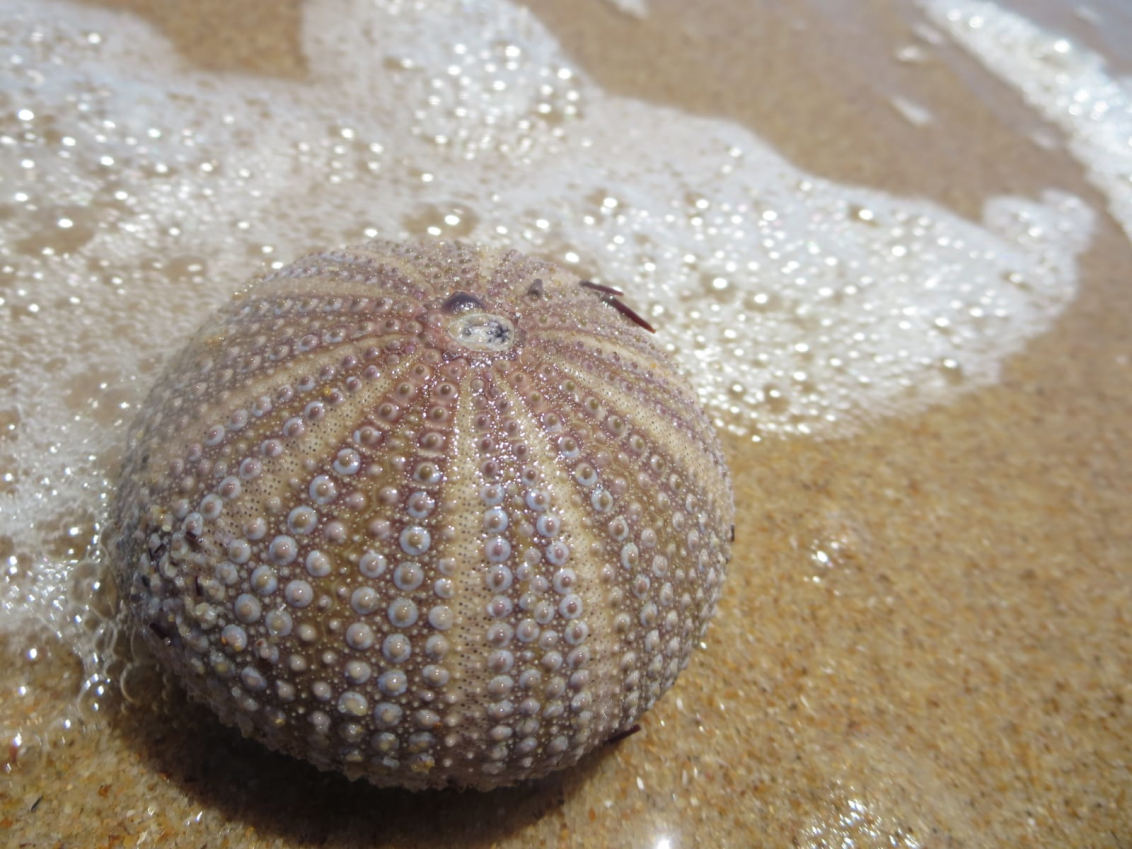 Thinking of you
We are so sad to hear that your sister has died. 
We are thinking of you and send our love and prayers
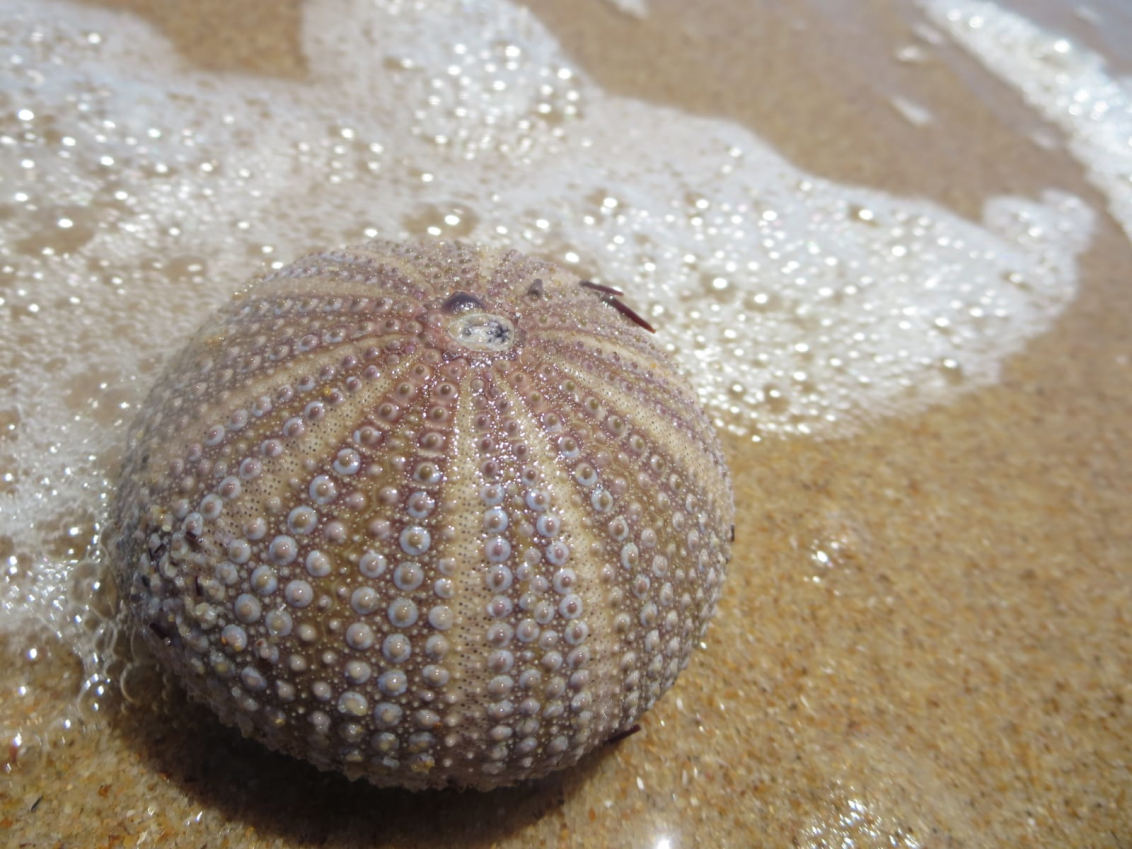 Thinking of you
We are so sad to hear that your brother has died. 
We are thinking of you and send our love and prayers
We are
 so sad 
to hear that 
your sister 
has    died.
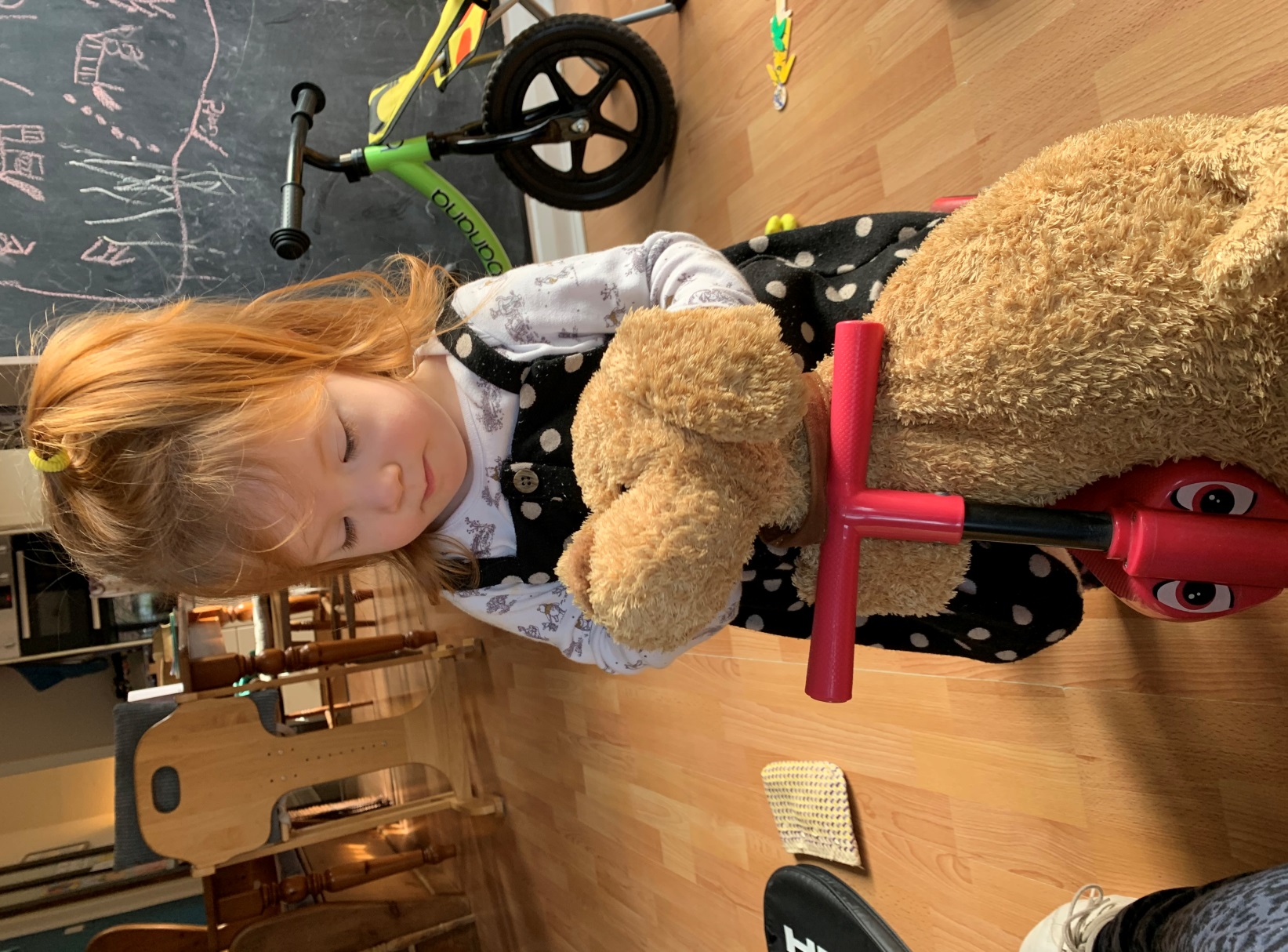 Thinking of you
We  send 
our love and prayers
 to you
Thinking of you
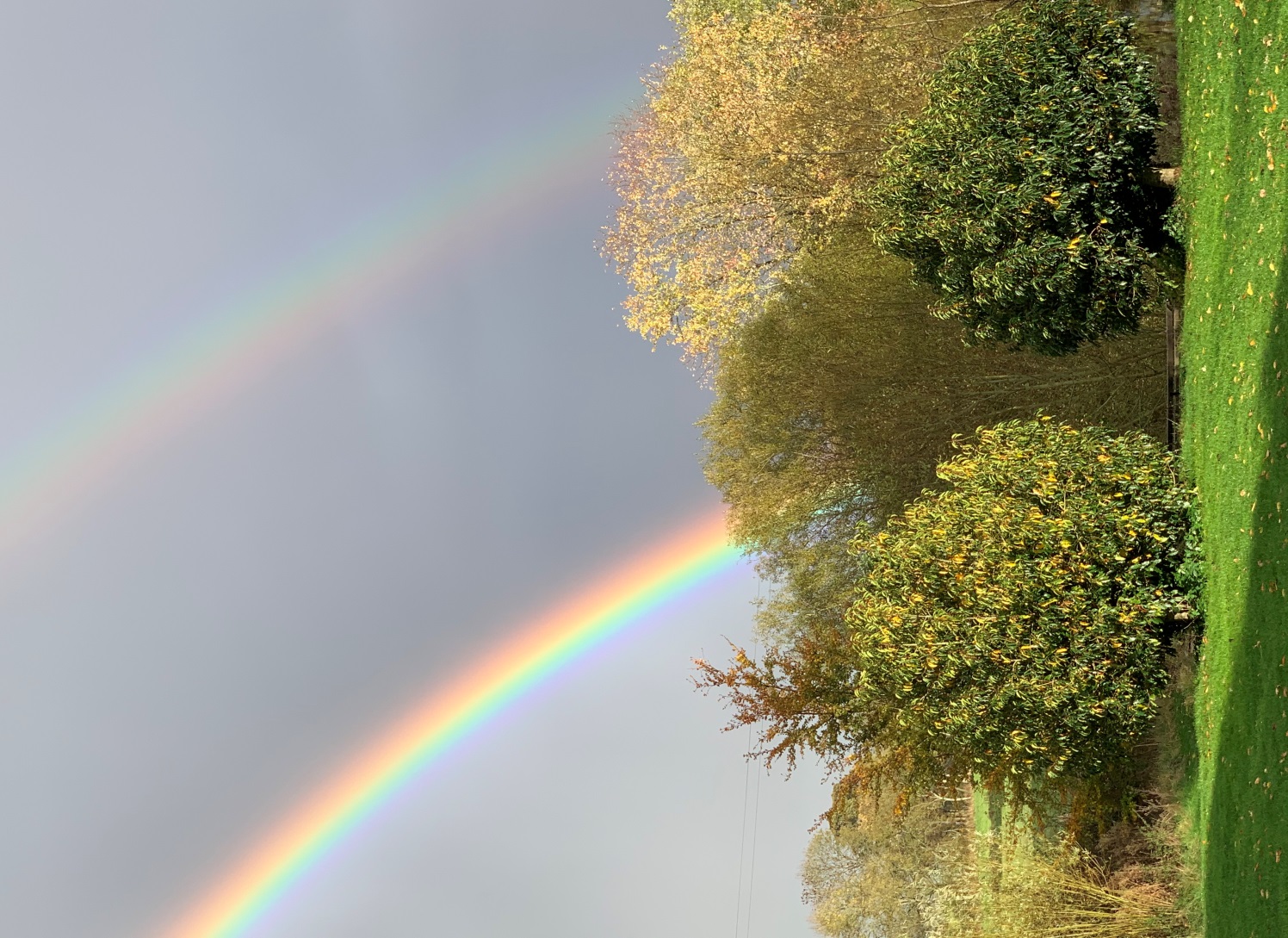 We are so sad to hear that your sibling has died. 
We are thinking of you and send our love and prayers
From
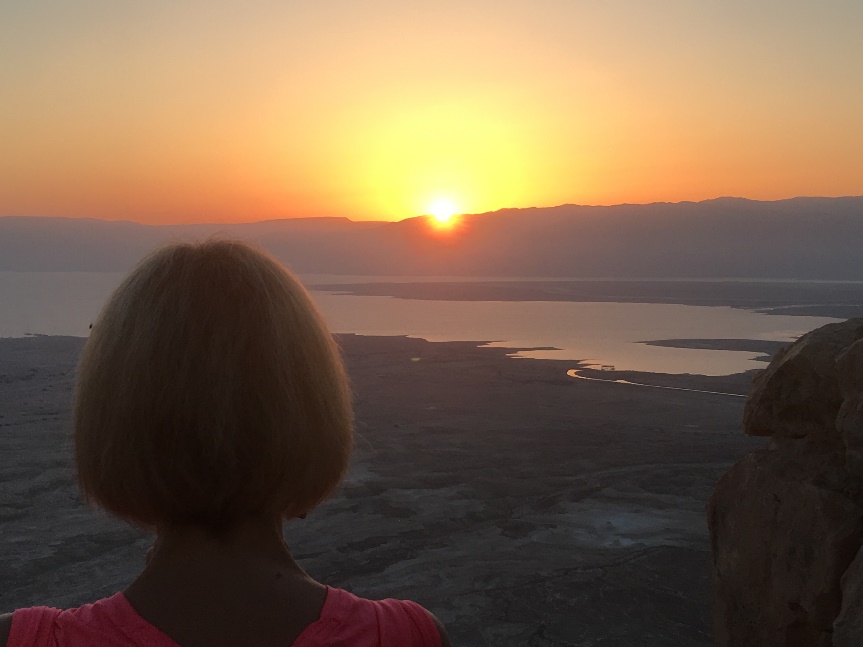 Thinking of you
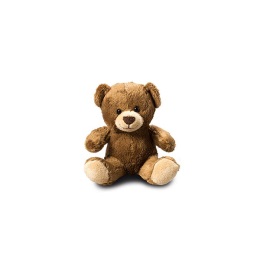 We are so sad to hear that your brother has died. We send our love and prayers to you.
From
Thinking of you
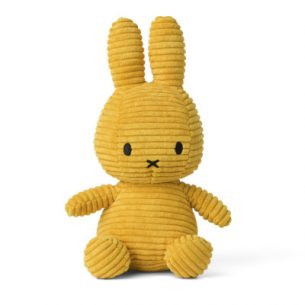 We are so sad to hear that your sister is sick.
We are thinking of you and send our love and prayers
From
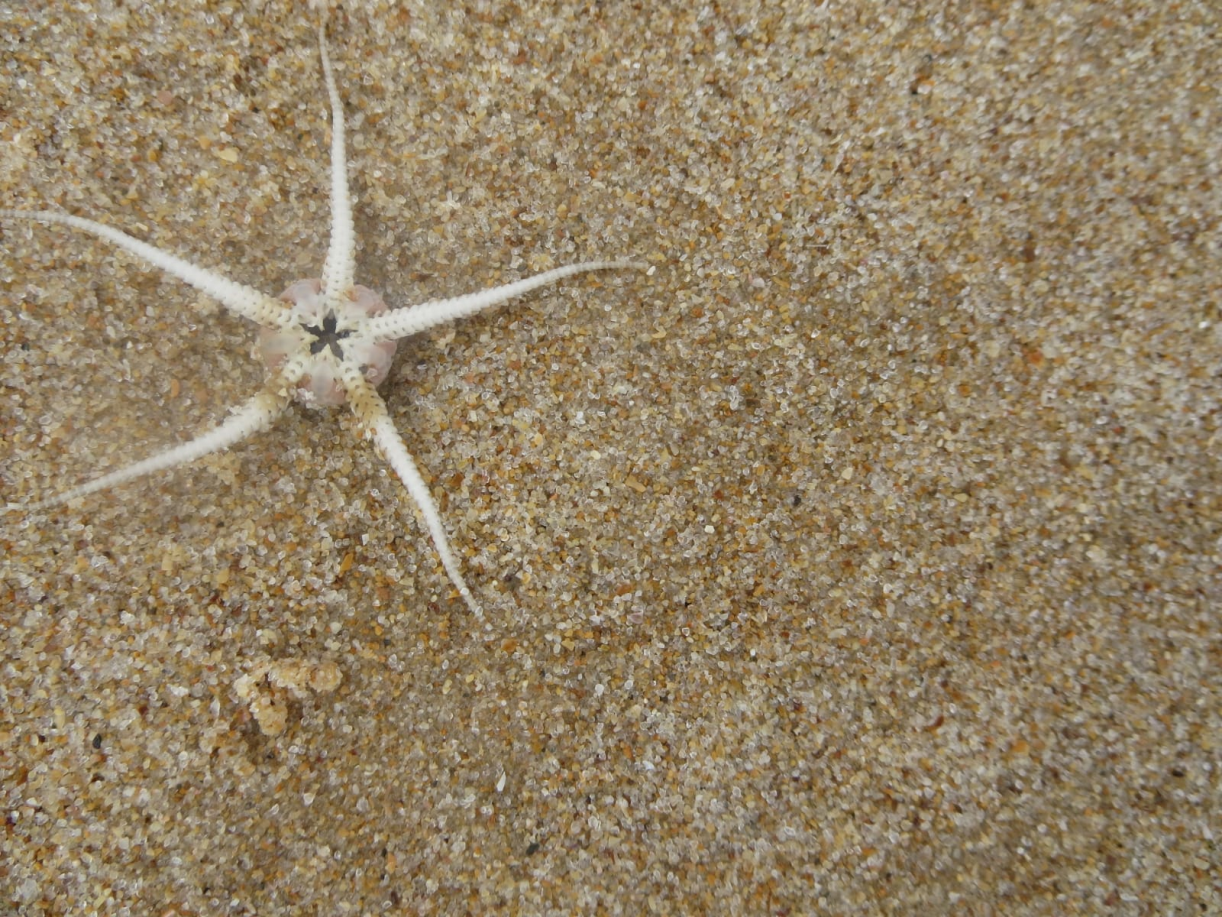 Thinking of you
We are so sad to hear that your sister is sick.
We are thinking of you and send our love and prayers
From
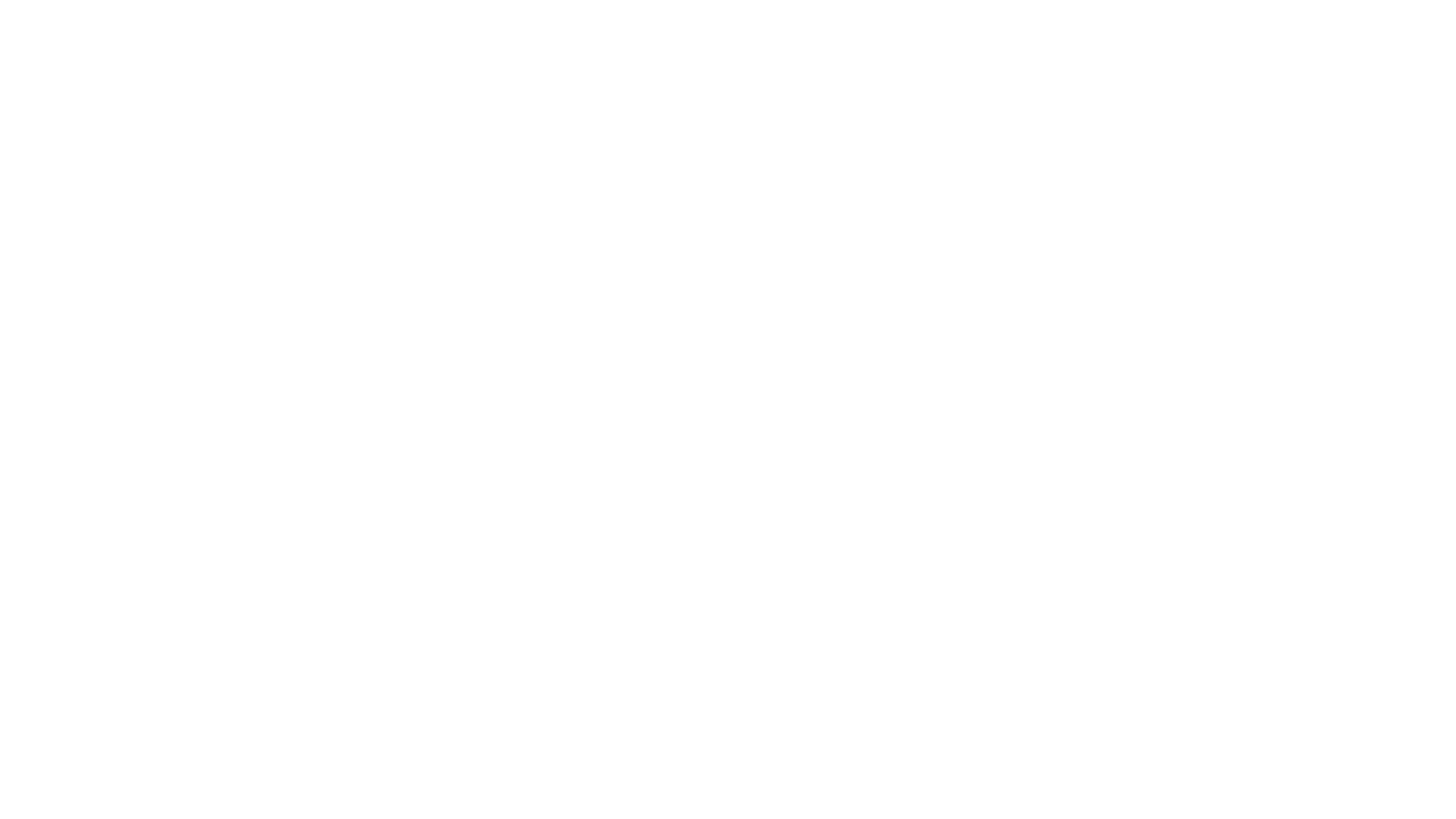 Thinking of you
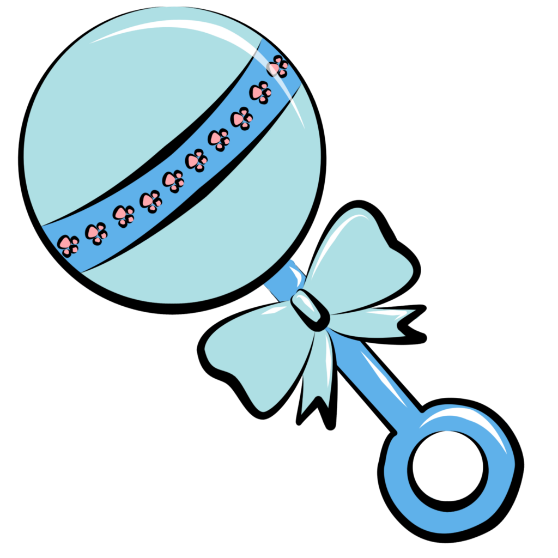 We are so sad to hear that your brother is sick
We are thinking of you and send our love and prayers